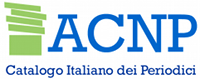 Acnp revisionato
le regole e i periodici elettronici

1 marzo 2019
Come gestire le nuove condizioni di accesso
Benedetta Riciputi
GdL Periodici Elettronici ACNP
In breve…
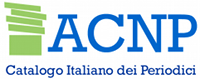 I presupposti:
stato dell’arte e necessità di uniformità

Le liste predefinite:
principi e strumenti adottati

Gli esiti:
nel gestionale: nuova modalità di gestione delle condizioni di accesso
in OPAC: nuova visualizzazione della fornitura
Vecchia e nuova modalità
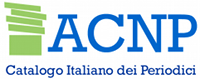 Vecchia modalità
La fornitura è descritta tramite il campo unico «Fornitore/Editore»

Nuova modalità
La descrizione della fornitura è affidata a due nuove sezioni:
sezione «Piattaforma»
sezione «Editore»
Vecchie e nuove condizioni
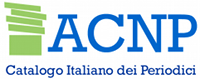 E’ possibile mantenere le vecchie condizioni come le si è inserite in passato

L’auspicio è che le biblioteche modifichino le vecchie condizioni, effettuando il passaggio alla nuova modalità

Le condizioni di nuova creazione possono essere inserite solo con la nuova modalità

E’ possibile la coesistenza di condizioni di accesso descritte secondo la vecchia modalità e secondo la nuova
Come orientarsi: la ricerca
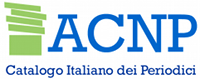 Per orientarsi tra le condizioni della propria biblioteca
è possibile distinguere le vecchie condizioni dalle nuove, spuntando l’opzione adeguata nella maschera di ricerca delle condizioni di accesso:
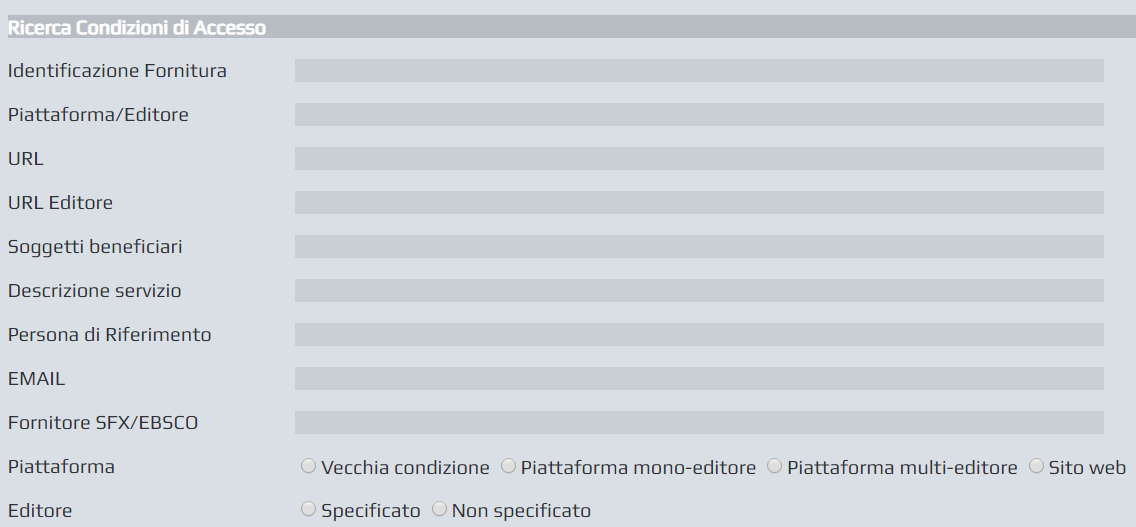 Cosa è possibile fare
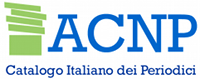 Possibili azioni:

Mantenere le condizioni di accesso già inserite secondo la vecchia modalità
Trasformare una vecchia condizione di accesso in una condizione descritta secondo la nuova modalità
Inserire una nuova condizione di accesso secondo la nuova modalità

Nel gestionale tutti i passaggi necessari alla modifica di vecchie condizioni e all’inserimento di nuove, sono guidati da apposita messaggistica e link alle linee guida
Mantenere le vecchie condizioni
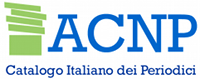 Mantenere le condizioni di accesso già inserite secondo la vecchia modalità

non si devono compilare i nuovi campi obbligatori
non è più possibile modificare il contenuto del campo «Piattaforma/Editore»
i restanti campi della condizione rimangono modificabili
i campi assumono la denominazione prevista nella nuova procedura (es. «Piattaforma/Editore» al posto di «Fornitore/Editore»)
Visualizzare le vecchie condizioni
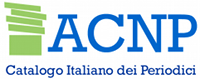 Effettuare il passaggio alla nuova modalità
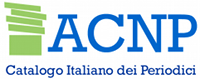 Trasformare una vecchia condizione di accesso in una condizione descritta secondo la nuova modalità

Un alert invita a effettuare il passaggio:
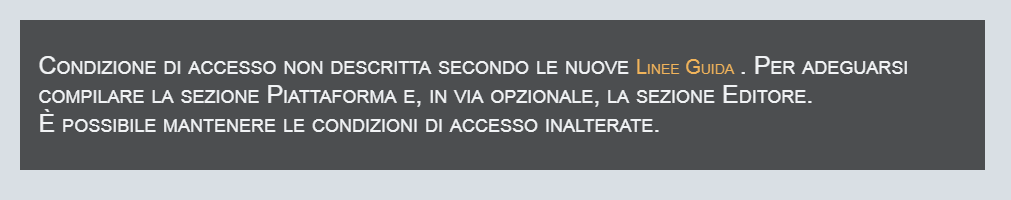 Inserire una nuova condizione
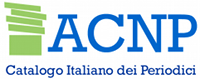 Inserire una nuova condizione di accesso secondo la nuova modalità

Il gestionale invita a compilare la sezione «Piattaforma o rivista in sito web»:






Il campo è ad auto-compilazione e case insensitive
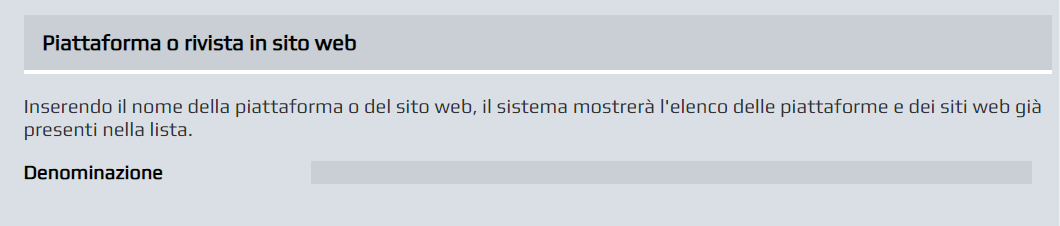 Selezionare una piattaforma dalla lista
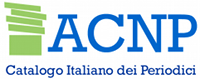 Quando la piattaforma che si sta cercando è già presente, la si seleziona dalla lista:









Alle piattaforme è già pre-abbinato un url
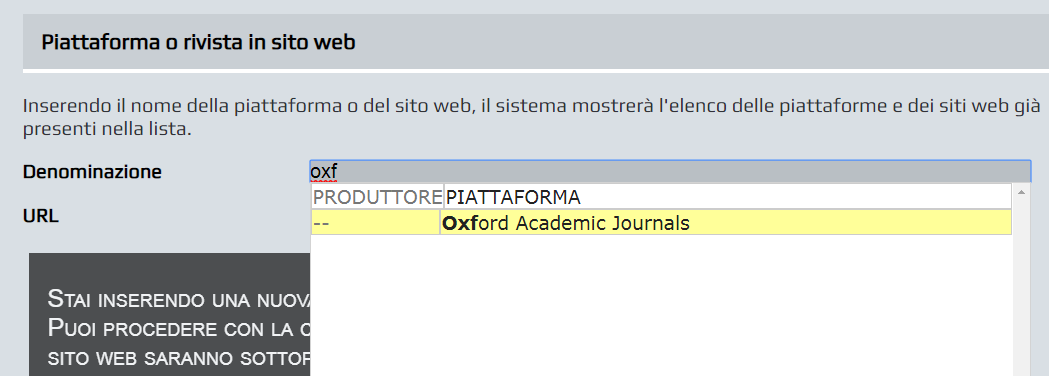 Piattaforme mono-editore
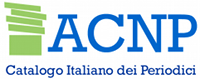 Le piattaforme sono suddivise in mono-editore e multi-editore
Per le piattaforme mono-editore anche l’editore è già pre-abbinato:
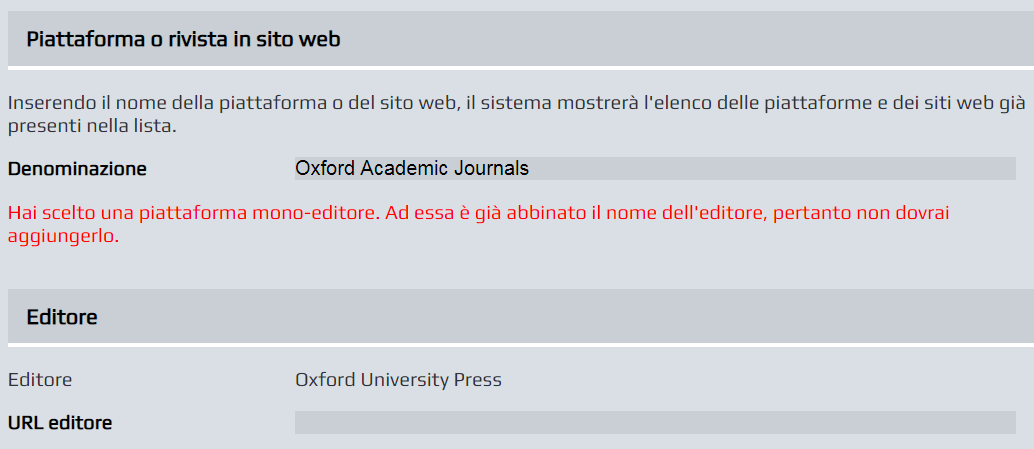 Visualizzazione della condizione nel gestionale
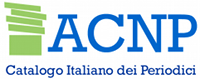 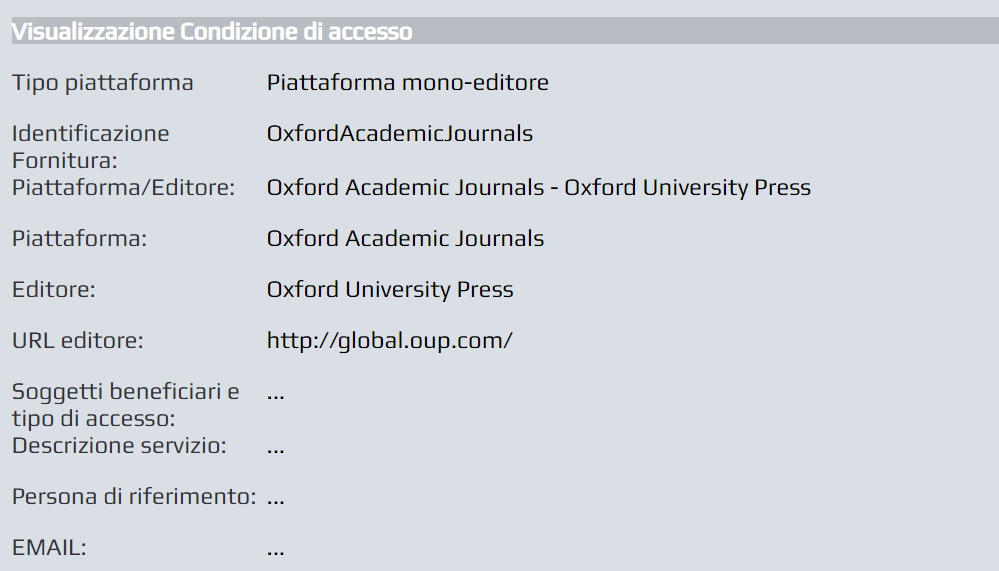 Piattaforme multi-editore (1)
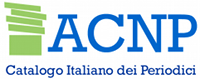 In caso di piattaforma multi-editore occorre indicare se procedere:
senza collegarla a un editore specifico
collegandola a un editore specifico
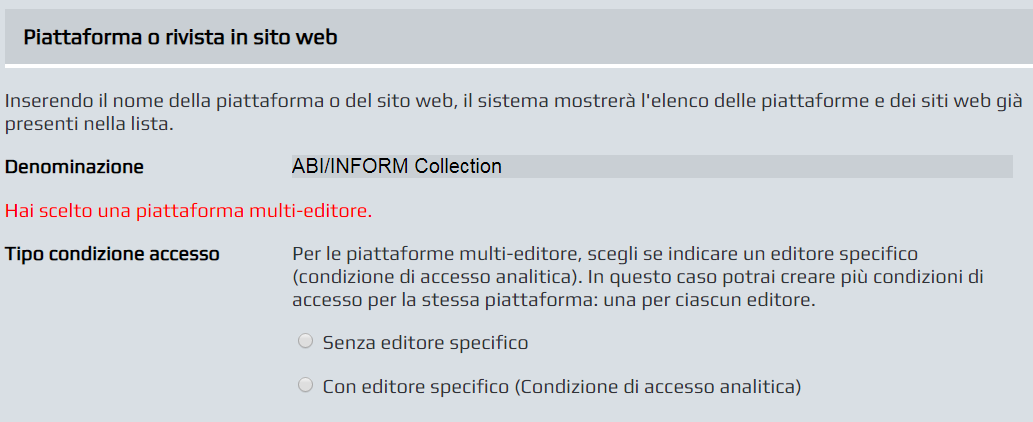 Visualizzazione della condizione nel gestionale
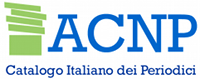 Piattaforme multi-editore (2)
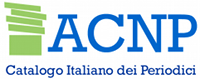 La seconda opzione consente di creare condizioni analitiche per la stessa piattaforma

Se si opta per questa opzione, è necessario compilare la sezione «Editore»:
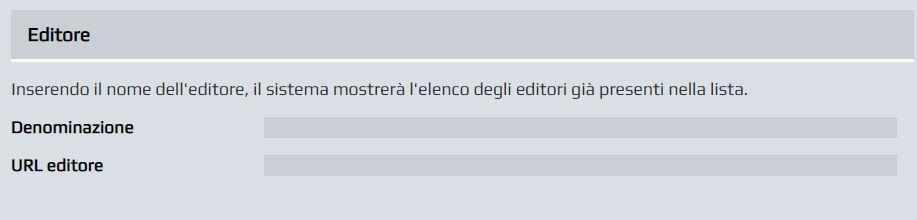 Visualizzazione della condizione nel gestionale
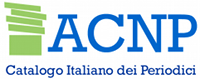 Inserire una nuova piattaforma nella lista (1)
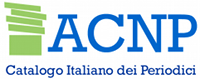 Quando la piattaforma che si sta cercando non è presente, la si inserisce
 un alert avvisa che si sta inserendo una nuova piattaforma
 indicare se la nuova piattaforma è mono-editore o multi-editore:









inserire l’url pubblico della piattaforma
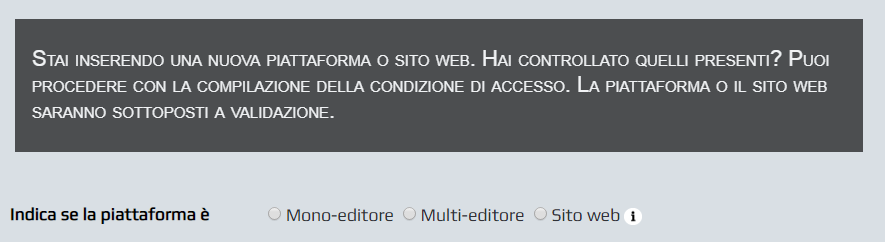 Inserire una nuova piattaforma nella lista (2)
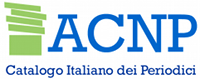 Il gestionale guida l'operatore e presenta un menù coerente alla scelta effettuata:
 in caso di piattaforma mono-editore: compilare la sezione «Editore»
 in caso di piattaforma multi-editore: scegliere se procedere con o senza collegamento a un editore specifico (nel primo caso compilare la sezione «Editore»)
 Se l’editore non è presente nella lista, lo si inserisce: un alert avvisa che si sta inserendo un nuovo editore:





       I  nuovi inserimenti entrano a far parte delle liste e diventano selezionabili dalle tendine, incrementando il numero delle entità disponibili
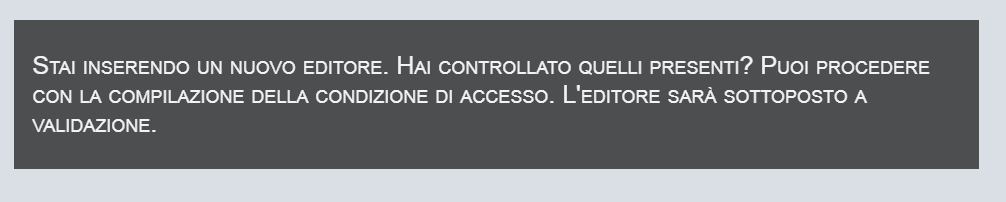 Sito web: selezione dalla lista
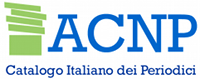 La gestione dell’entità «Sito web» è analoga a quella delle piattaforme:
compilare la sezione «Piattaforma o rivista il sito web»
quando è già presente, lo si seleziona: oltre all’url, è pre-abbinato anche l’editore
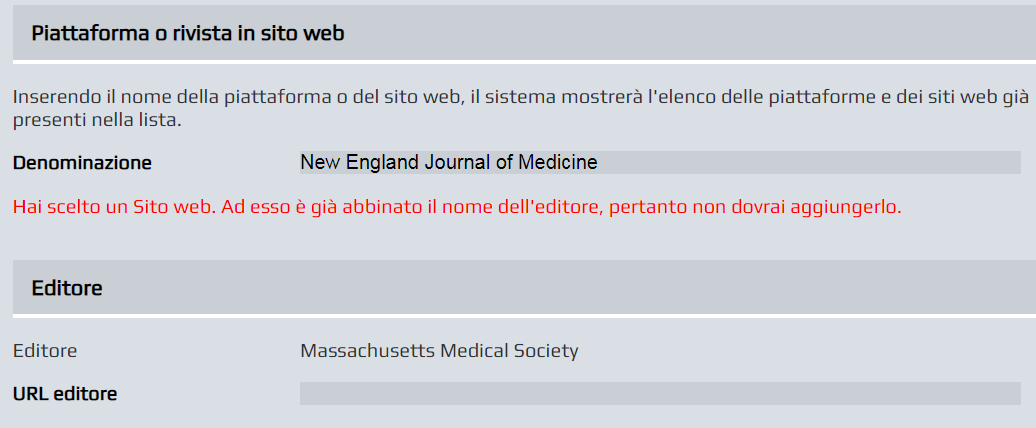 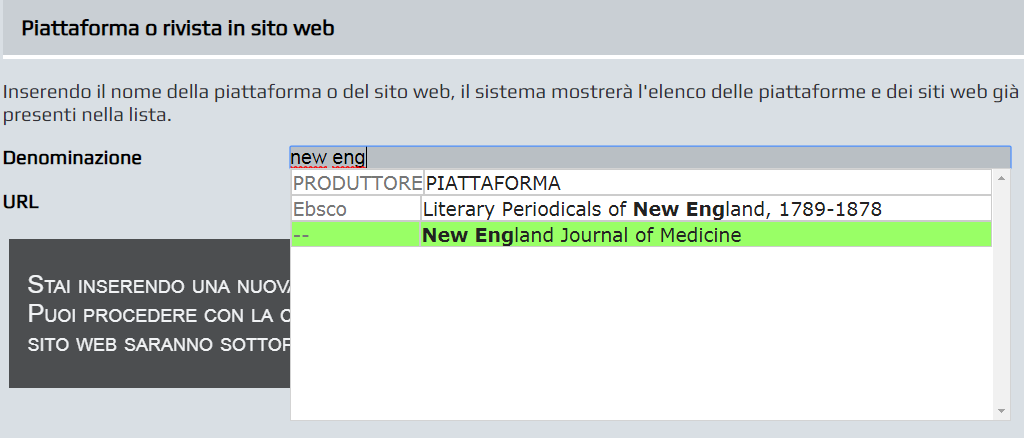 Visualizzazione della condizione nel gestionale
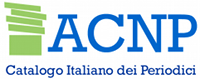 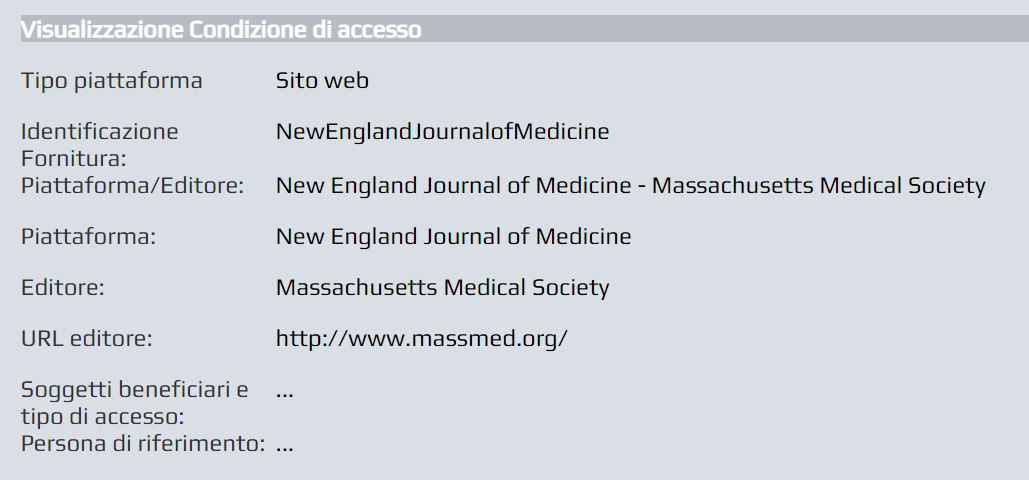 Sito web: inserimento nella lista
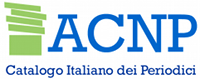 quando il sito web che si sta cercando non è presente, lo si inserisce : 
 l’alert avvisa che si sta inserendo un nuovo sito web
 spuntare l’opzione «Sito web»
 compilare la sezione «Editore»
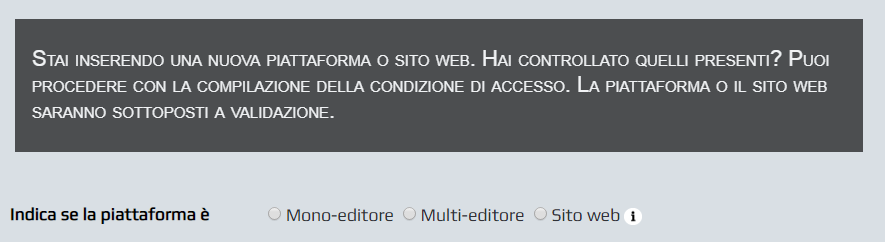 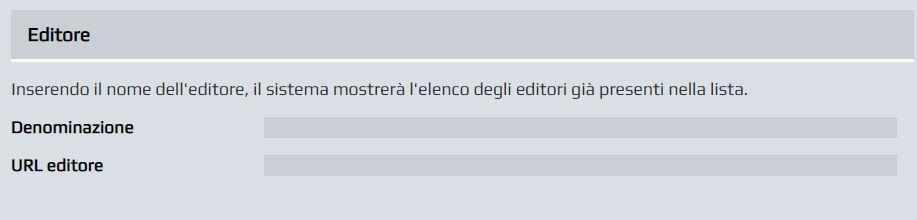 L’iter di validazione delle nuove entità
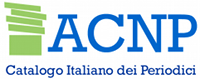 Validazione delle nuove entità inserite
notifica al GdL per validazione
disponibilità immediata della nuova entità
valutazione dell’entità: possibile interlocuzione tra GdL e operatore
accettazione, non accettazione e schiacciamento
rappresentazione dei diversi stati delle entità nelle liste
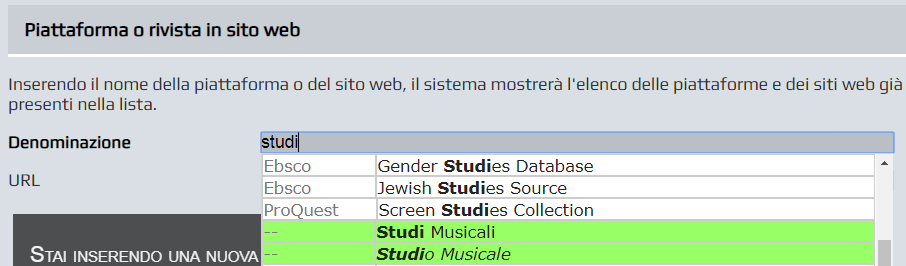 Visualizzazione in OPAC
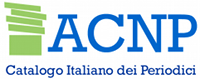 OPAC
Per le vecchie condizioni di accesso la visualizzazione resterà inalterata

Per le nuove condizioni la visualizzazione delle due entità sarà:
in una stringa unica nella pagina dei posseduti
in due campi separati nella pagina delle informazioni sulle condizioni di accesso
Condizione con piattaforma mono-editore
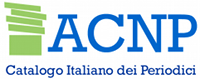 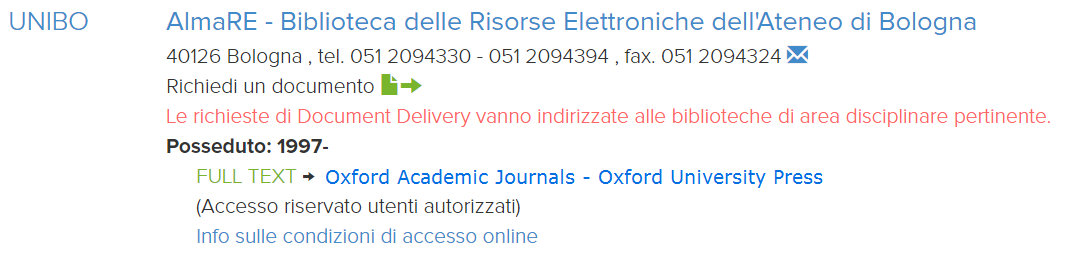 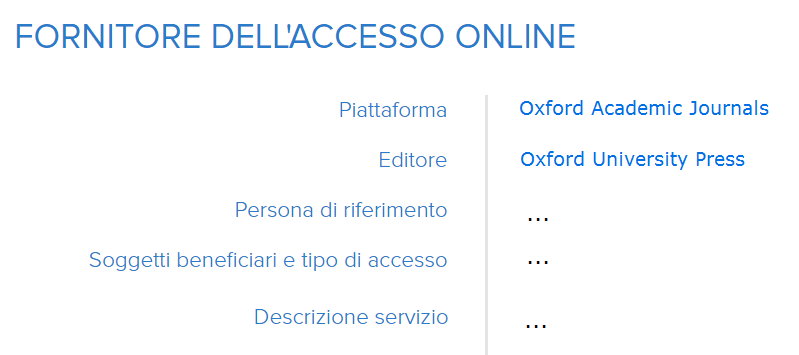 Condizione con piattaforma multi-editore		      senza editore specifico
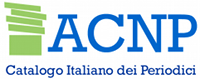 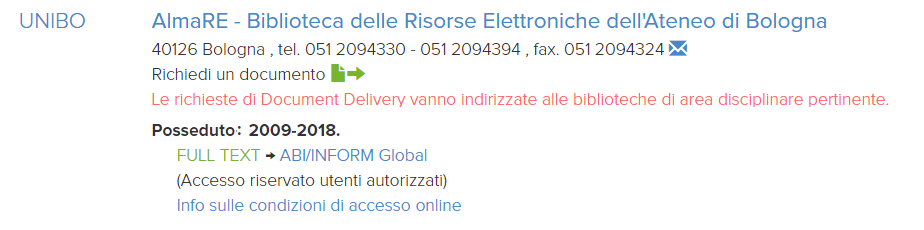 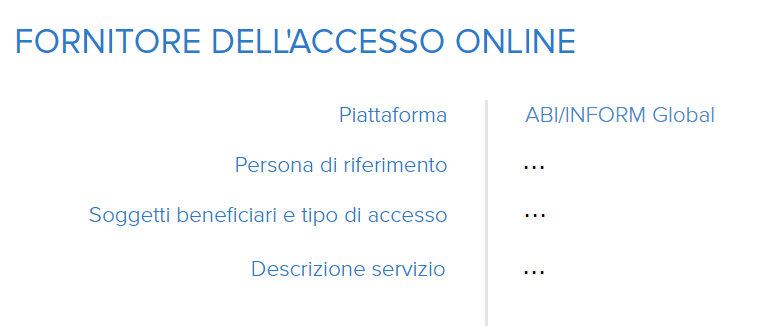 Condizione con piattaforma multi-editore		      con editore specifico
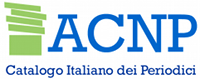 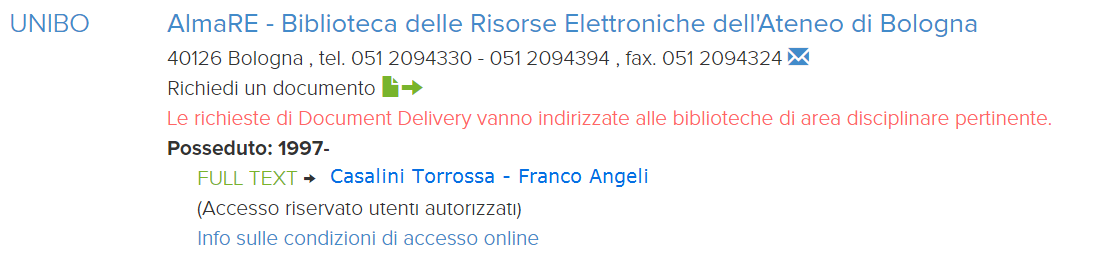 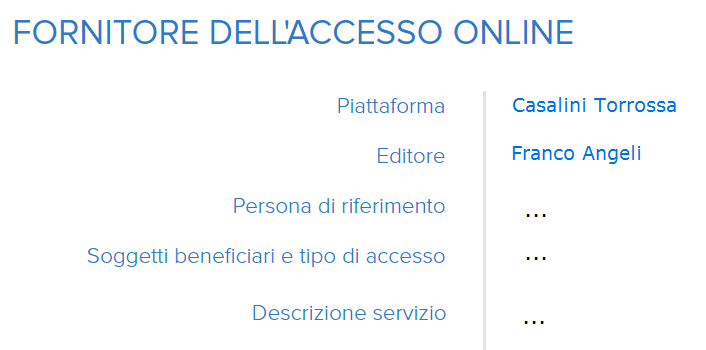 Condizione con sito web
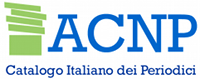 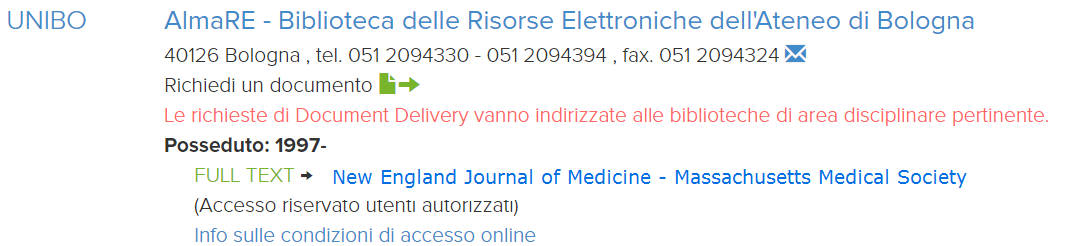 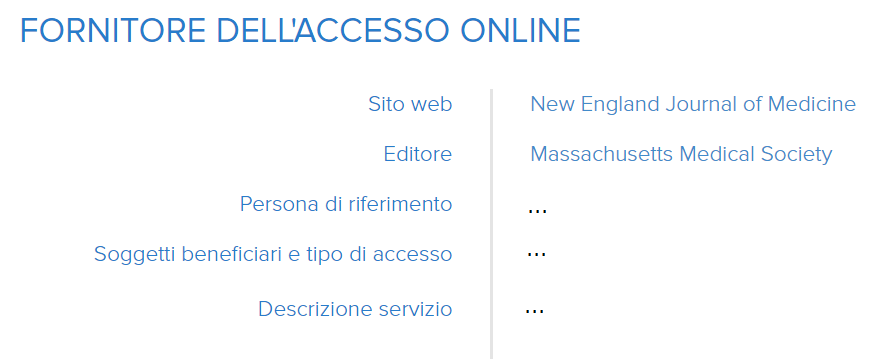 Condizione con entità uguali
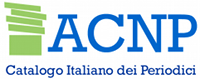 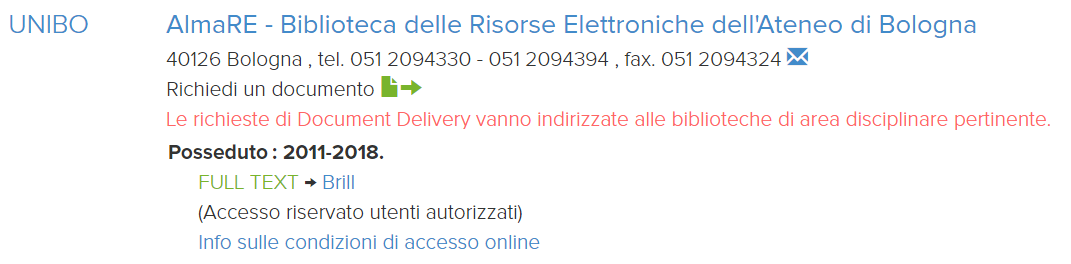 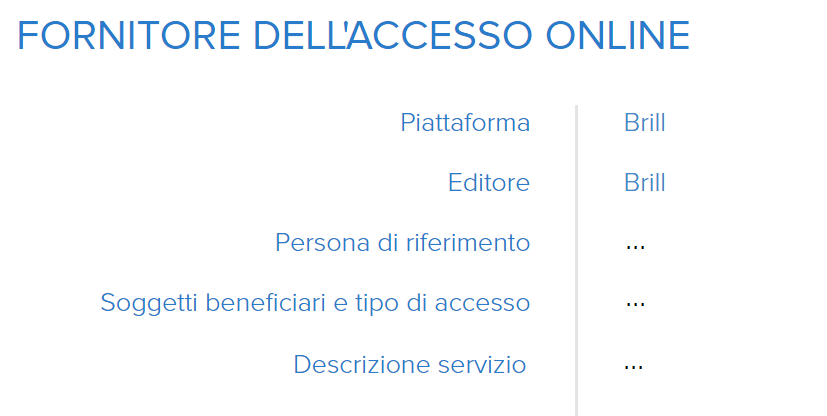 Grazie per l’attenzione!
ejournal_acnp@googlegroups.com
benedetta.riciputi2@unibo.it

GdL ejournal ACNP
Mauro Apostolico, Daniele Coltellacci, 
Gustavo Filippucci, Marina Grazioli, Benedetta Riciputi,
Rosa Stornelli, Maurizio Zani
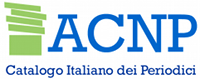 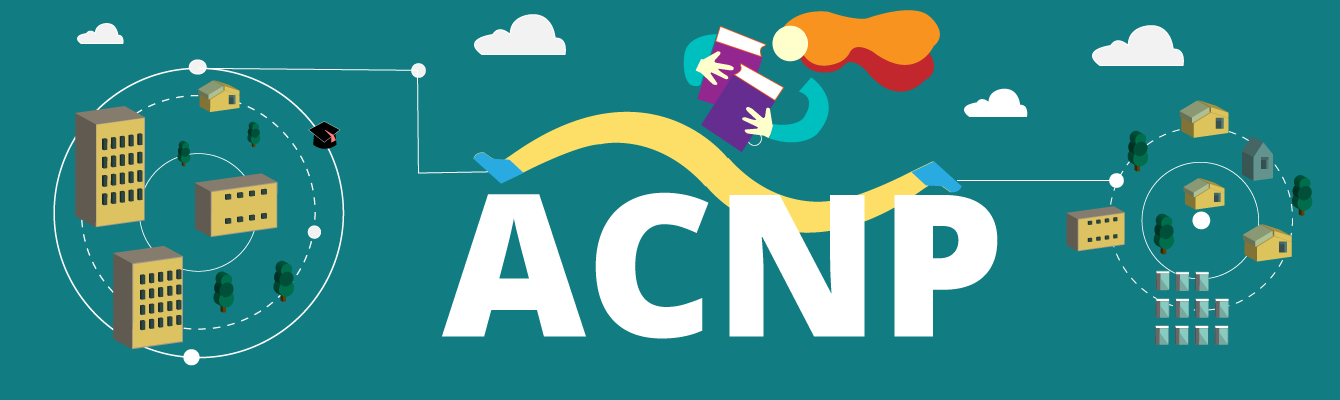